Calcular el campo magnético  a un distancia Z sobre el eje , perpendicular al plano de la espira
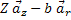 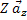 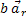 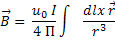 I = 2 A
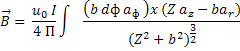 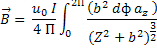 b
bdφ
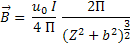 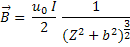 24/07/2013
JULIO TIRAVANTTI
1
Calcular el campo magnético en P, por el cable pasa una corriente I , la espira esta en el plano yz
dl
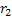 R
ar
dl
dl
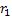 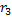 P
az
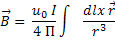 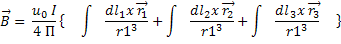 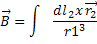 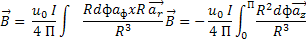 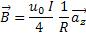 24/07/2013
JULIO TIRAVANTTI
2
24/07/2013
JULIO TIRAVANTTI
3